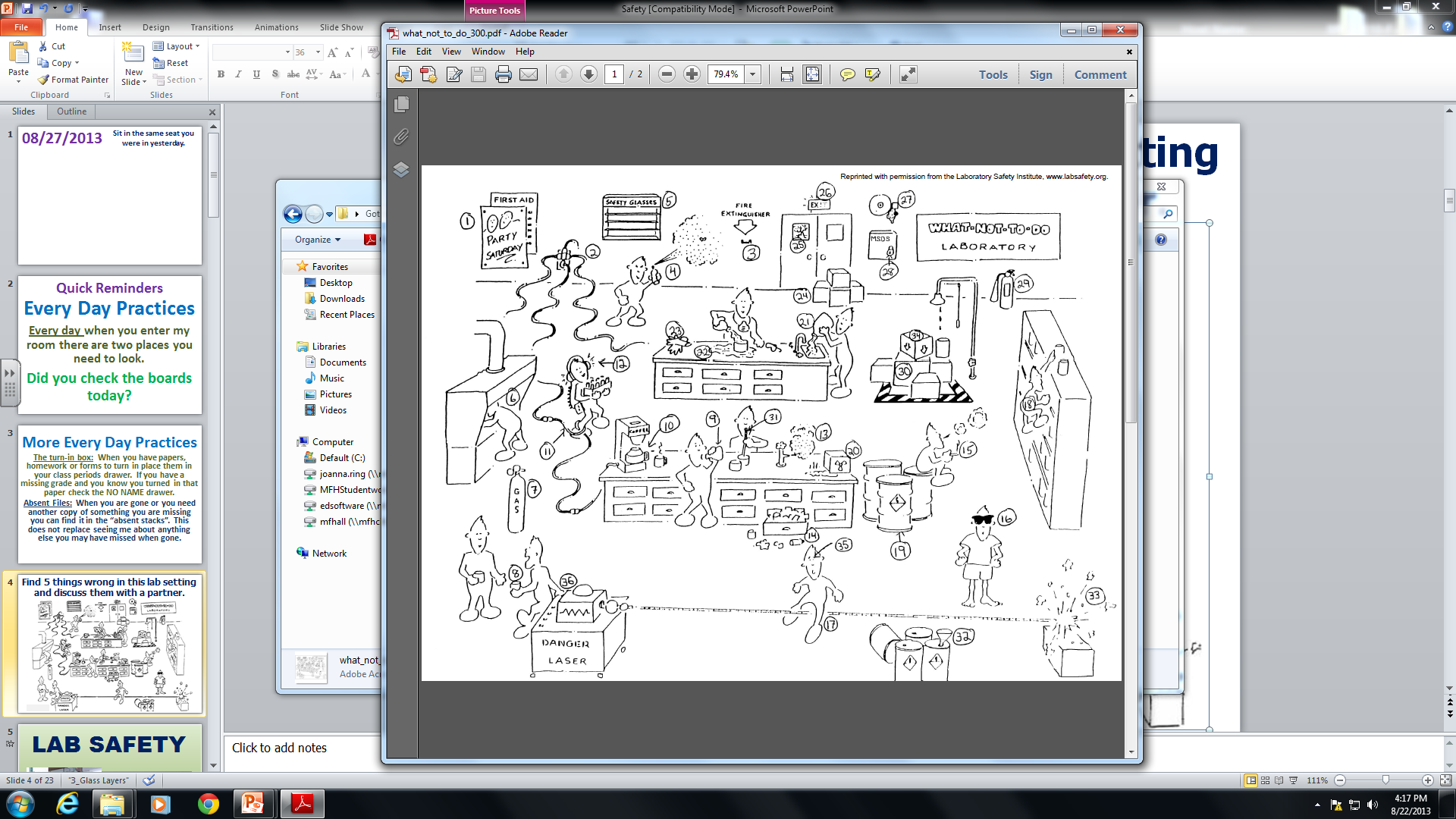 Friday 8-17-19
Get your journal & sheet of paper.

Warm-up: Find 5 things wrong in this lab. Write the number & the error.
1. Observe & Wonder
Observe nature and wonder about something.
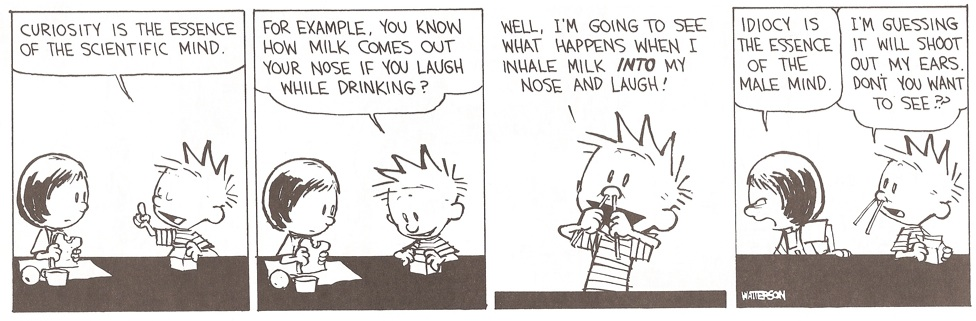 2. Research
Gather preliminary data and read about past research from others.
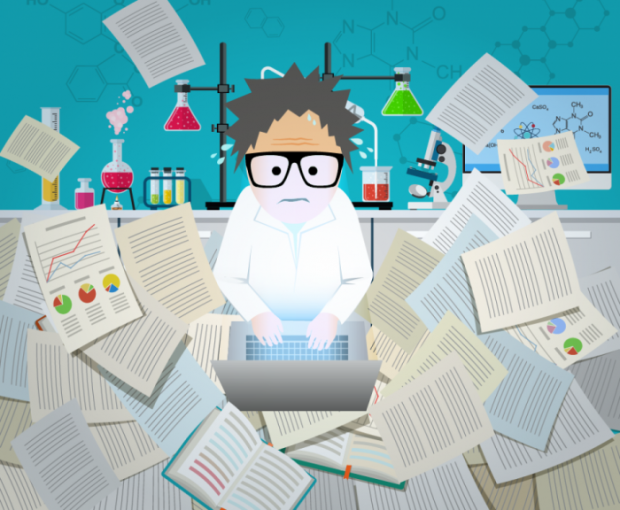 3. Question
Form a scientific question, a question that is testable with an experiment
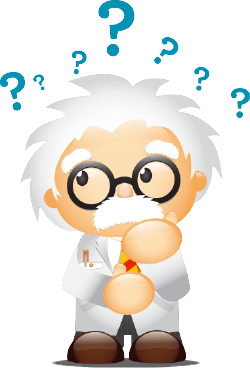 4. Hypothesis
Form a hypothesis, an educated guess to answer the scientific question.
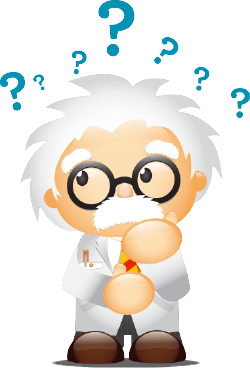 5. Design and Plan
Design a doable experiment to test the  hypothesis.
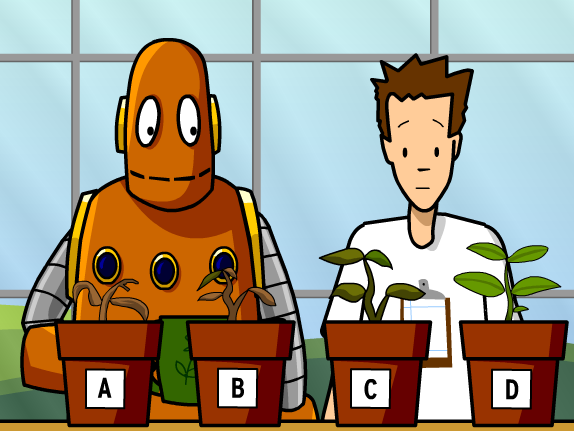 6. Experiment
Gather the materials and carry out the experiment. Repeat for several trials.
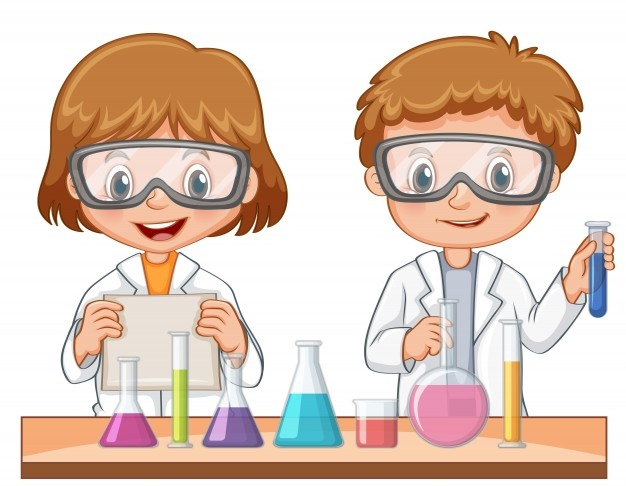 7. Analyze
Analyze the data and decide if the data shows anything new or important.
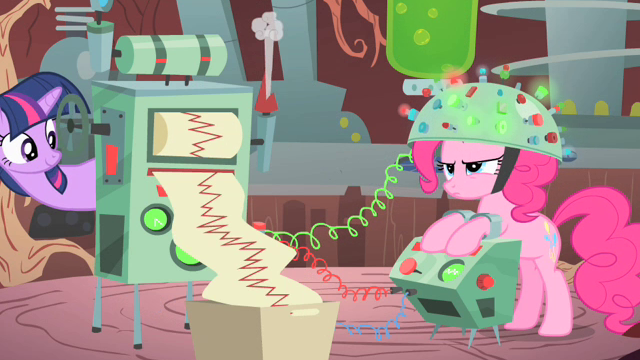 8. Conclude and Wonder
Confirm, support or reject the hypothesis. Wonder about new ideas and experiments to further test the scientific question.
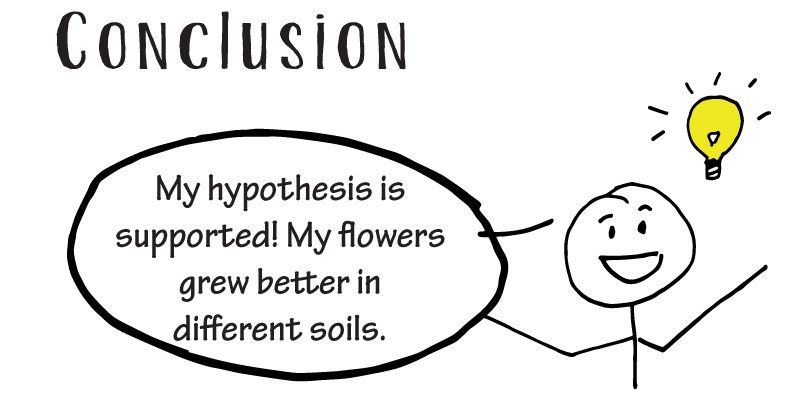